«Использование мнемотехники для
заучивания стихотворений»
Автор: Родина Е.В. ст.воспитатель с/п д/с «Рябинка» ГБОУ СОШ с.Воскресенка отделение  п.Журавли 
2015
Цель: Познакомить родителей с системой методов и приемов, обеспечивающих эффективное запоминание, сохранение и воспроизведение информации, и конечно развитие памяти (методом мнемотехники).
К . Д. Ушинский писал:
«Учите ребёнка каким-нибудь неизвестным ему пяти словам- он будет долго и напрасно мучиться, но свяжите двадцать таких слов с картинками, и он усвоит на лету».
Мнемотехника – это система методов и приемов, обеспечивающих эффективное запоминание, сохранение и воспроизведение информации, и конечно развитие речи. 

Мнемотехника помогает развивать:
ассоциативное мышление 
зрительную и слуховую память 
зрительное и слуховое внимание 
воображение
Мнемоническое запоминание состоит из четырех этапов: 
кодирование в образы, 
запоминание (соединение двух образов), 
запоминание последовательности, 
закрепление в памяти.
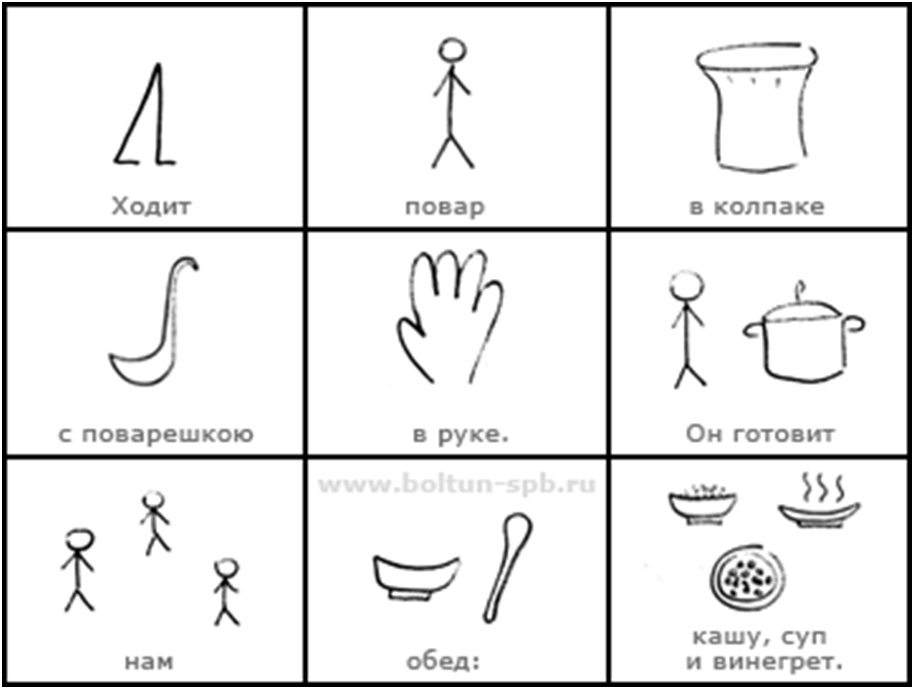 Мнемотаблицы особенно эффективны при разучивании стихотворений.
Суть заключается в следующем: на каждое слово или маленькое словосочетание придумывается картинка (изображение); таким образом, все стихотворение зарисовывается схематически. После этого ребенок по памяти, используя графическое изображение, воспроизводит стихотворение целиком. 
На начальном этапе взрослый предлагает готовую план - схему, а по мере обучения ребенок также активно включается в процесс создания своей схемы.
Воробей живёт под крышей            В тёплой норке домик мышиУ лягушки дом в прудуДомик пеночки в саду            -Эй цыплёнок, где твой дом?    -Он у мамы под крылом.
Я ракету нарисую          Синей краской обведу,               На борту звезду большую  Разукрашу на виду.        И пускай она искрится         Алым пламенем всегда                          Пусть навстречу звёздам мчится      Наша красная звезда.
Мы сегодня рано встали, нам сегодня не до сна!Говорят скворцы вернулись, говорят пришла весна!А на улице мороз, снег летит колючийИ ползут по облакам, в белых шубах тучиЖдём весна давным-  давно, а ты бродишь где-то!Без тебя ведь не придет, солнечное лето.
Считалочка         Раз, два, три, четыре, стало тесно нам в квартиреТам живут мои мышата ,лягушата и цыплята   канарейка, два чижа, кошка, белка, три чижа       Не могу я всех собрать ,чтобы вместе сосчитать          Торопись о мне прийти, чтобы вместе счёт вести.
Мнемотаблица
запоминание мнемотаблиц развивает зрительную память, внимание; 
заучивание стихов, потешек развивает слуховую память; 
обыгрывание сказки – память и мышление.
Дорогу осилит идущий, 
поэтому я желаю вам творческих успехов 
в нашей интересной 
и увлекательной деятельности!
Интернет ресурсы
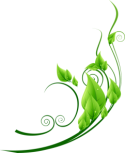 http://img-fotki.yandex.ru/get/6507/20573769.d/0_82745_e233cb_XL
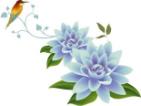 http://www.coollady.ru/pic/0004/008/002.jpg
http://s4.hostingkartinok.com/uploads/images/2012/11/2f8063da48fd59810f34d16ef3f14be3.png
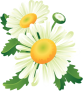 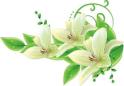 http://www.coollady.ru/pic/0004/008/042.jpg
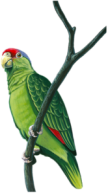 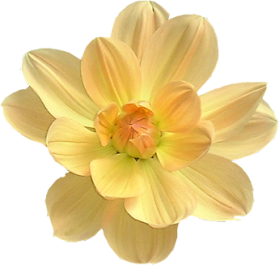 http://img-fotki.yandex.ru/get/6434/20573769.1b/0_895ff_bf8d122b_M.png
http://s46.radikal.ru/i113/1009/36/e2bec703e824.png
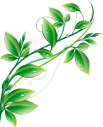 http://img-fotki.yandex.ru/get/6611/134091466.1/0_8de24_beb7aea6_orig
http://www.coollady.ru/pic/0004/008/085.jpg
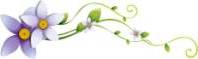 учитель английского языка
Бугаева Светлана Васильевна
МБОУ ООШ № 30 имени майора П.Ф.Баштовенко
ст. Петровской Славянского района
Сайт: lanabugaeva.ucoz.ru